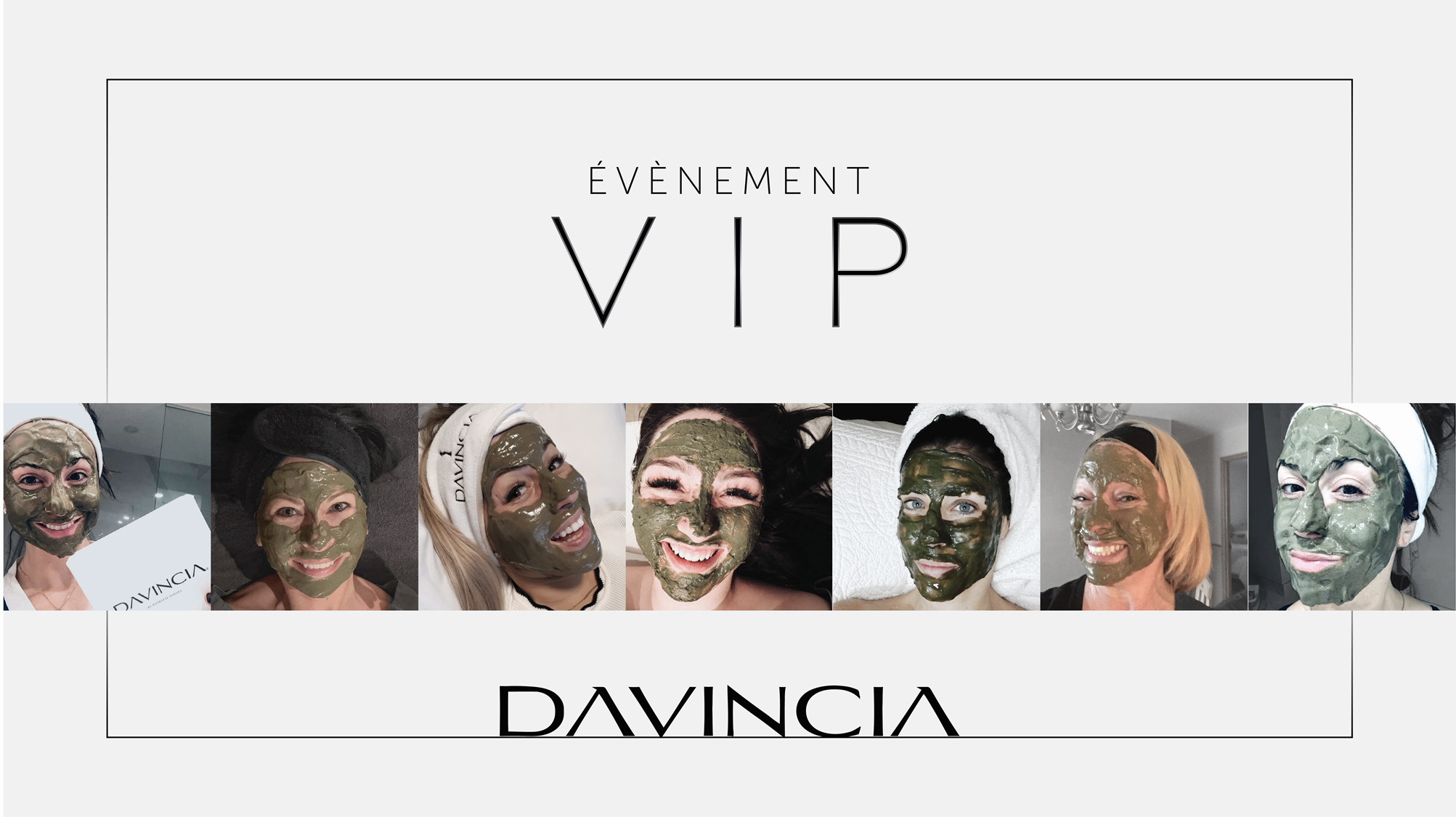 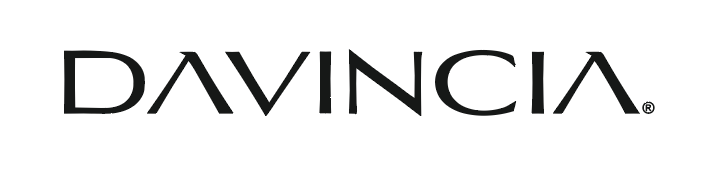 RE/LANCER SON ENTREPRISE 
GRÂCE AUX VIPs
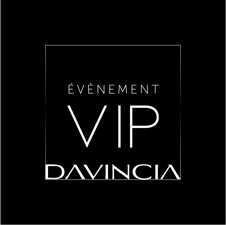 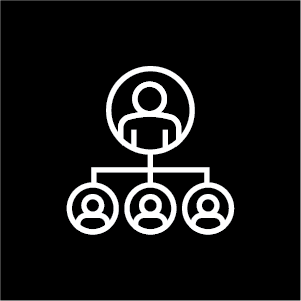 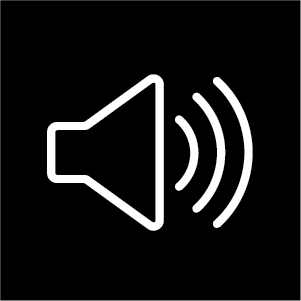 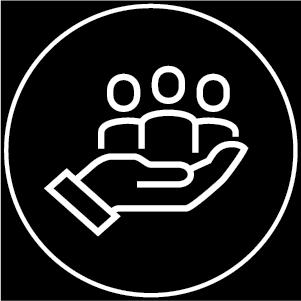 OCCASION DE FAIRE DU BRUIT
TISSER DES LIENS & FIDÉLISER
ATTIRER DES NOUVEAUX CLIENTS
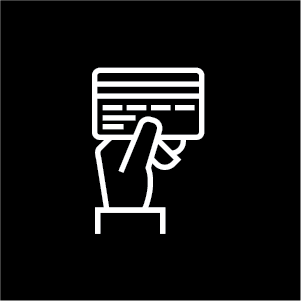 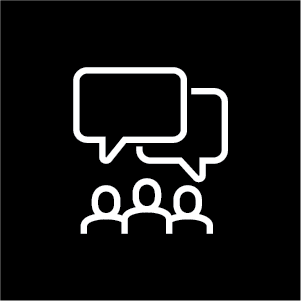 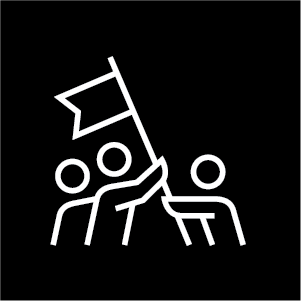 CRÉER DES mini REPRÉSENTANTS
FAIRE CONNAÎTRE VOS PRODUITS/SERVICES
POUSSER À  L’ACTION
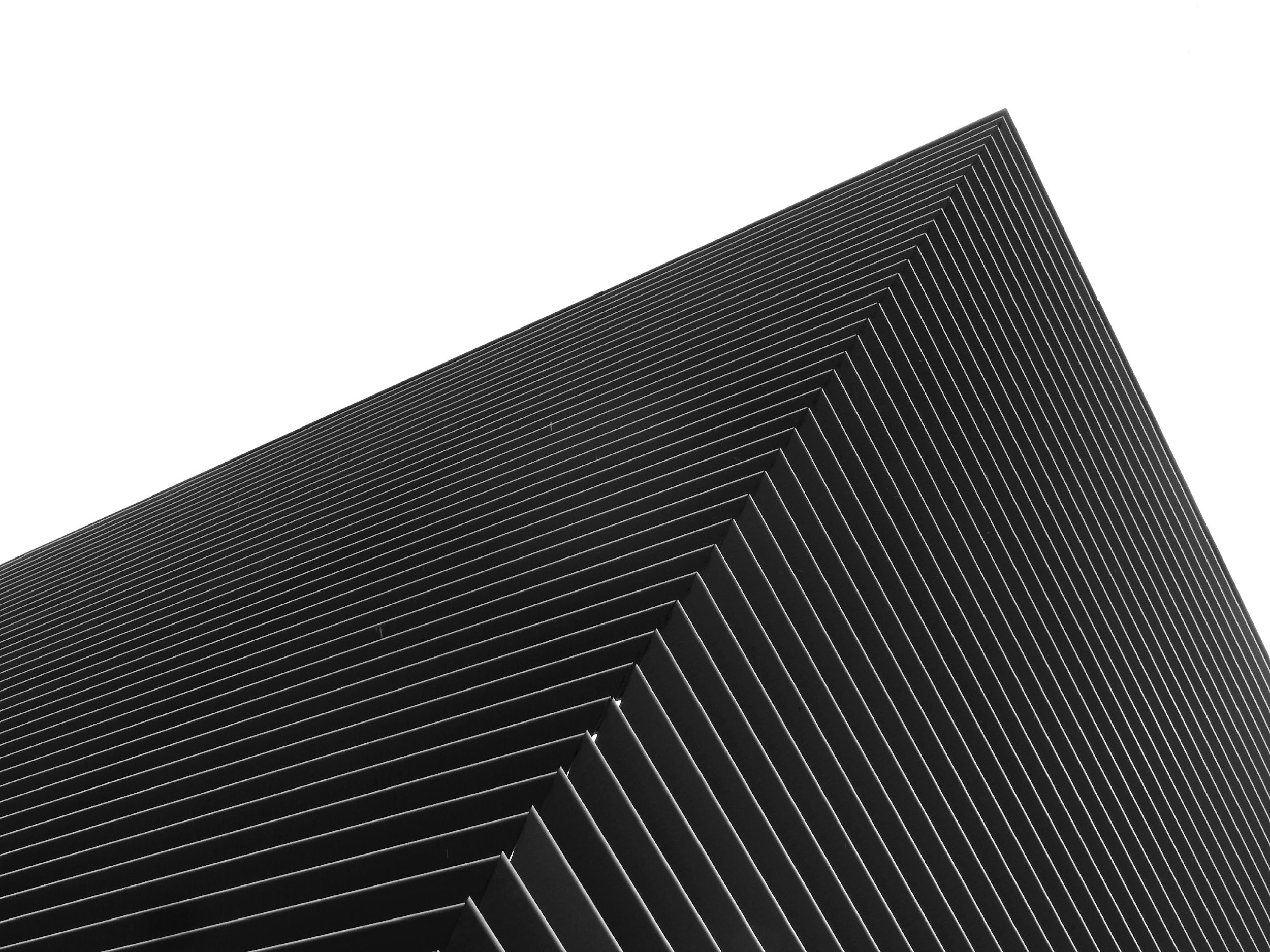 ÉTABLISSEZ VOTRE OBJECTIF
Je vends 10 cures ⇀ Je vends 15k$

La plus haute VIP à ce jour 54k$/jour à 3 esthéticiennes
[Speaker Notes: 10+10
30k]
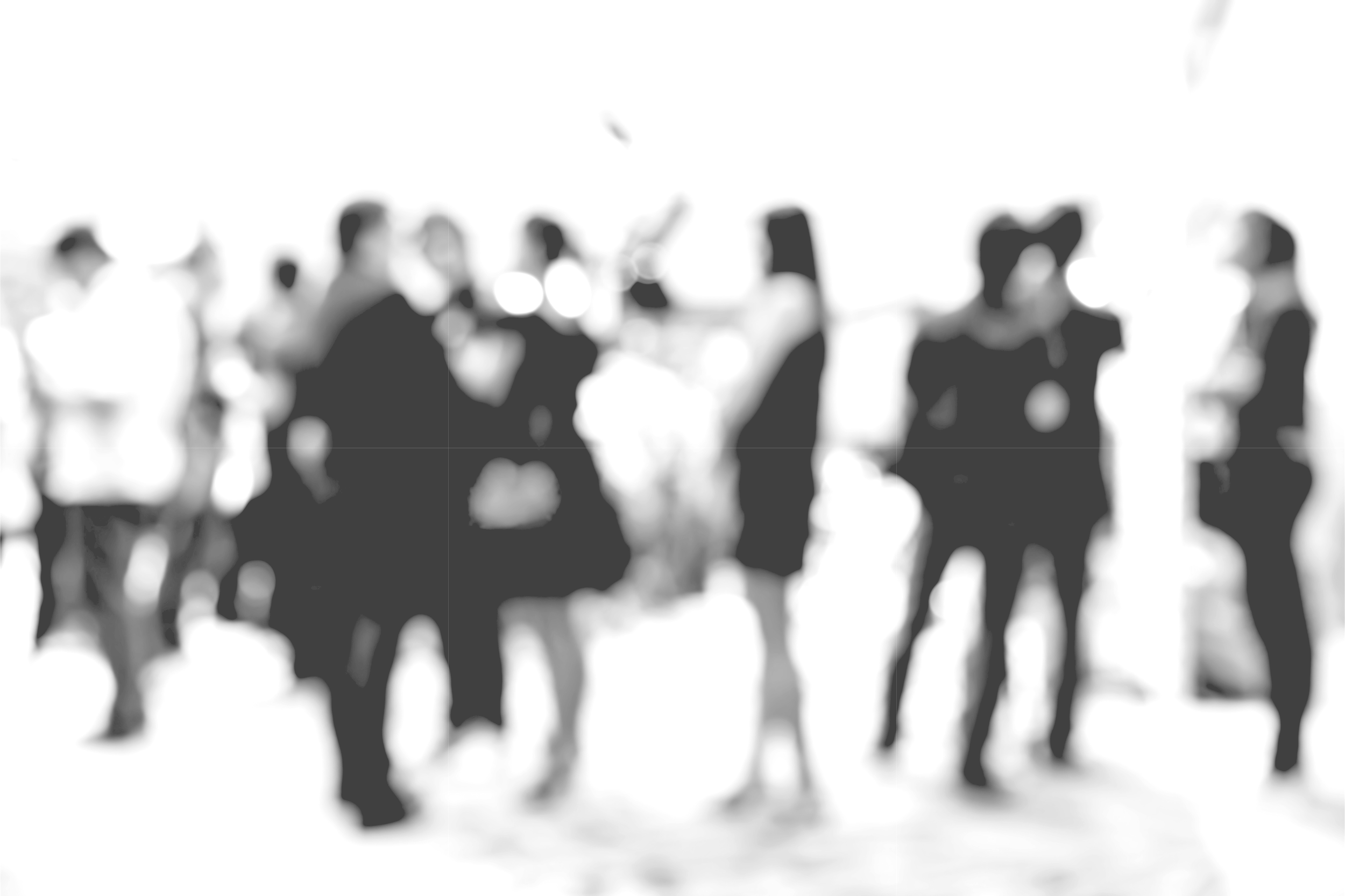 LES TYPES DE SOIRÉES
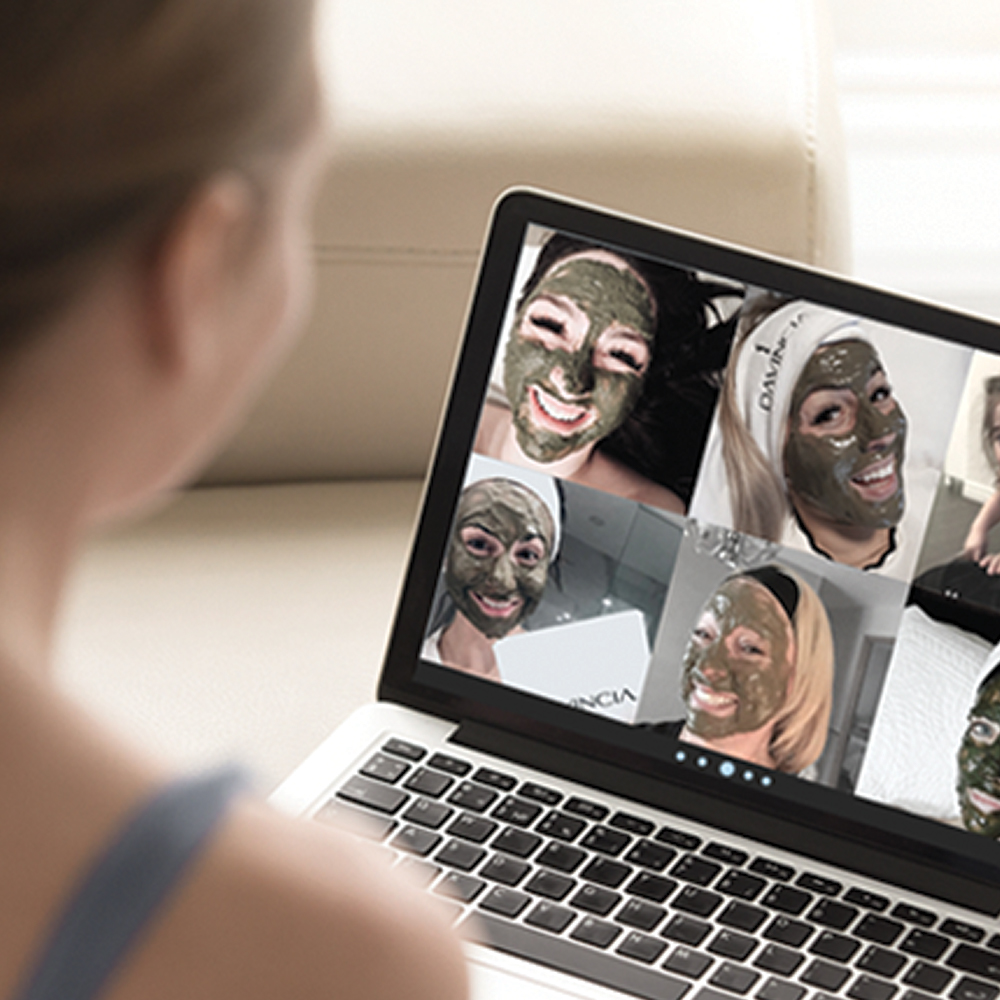 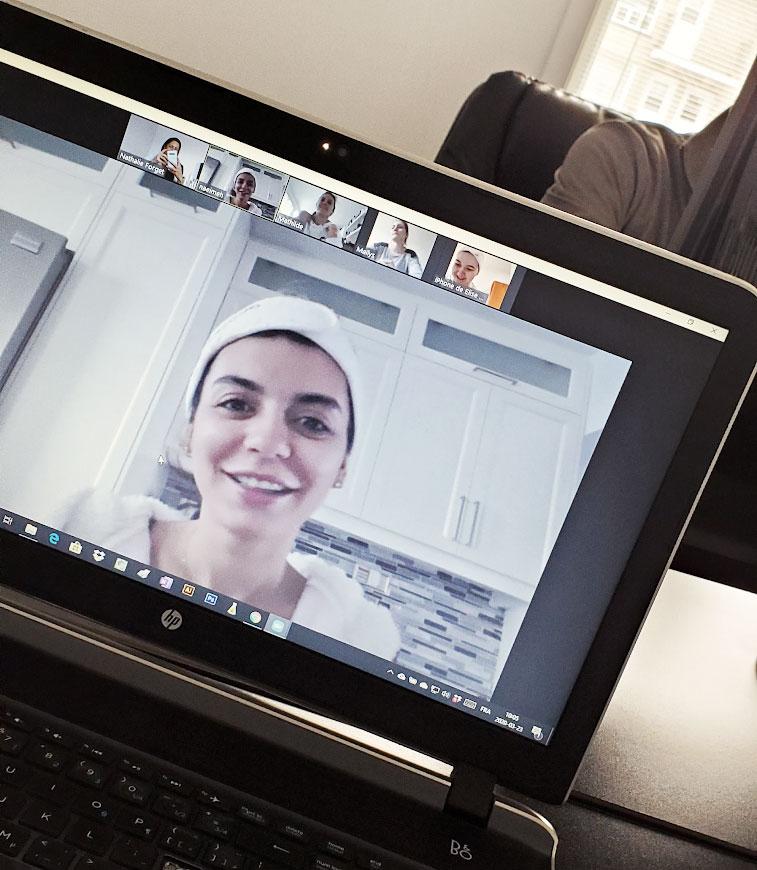 VIP EN LIGNE
STYLE COCKTAIL
STYLE 
CONFÉRENCE
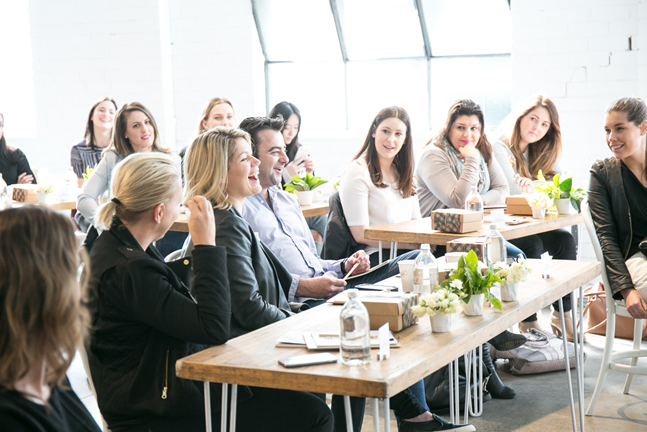 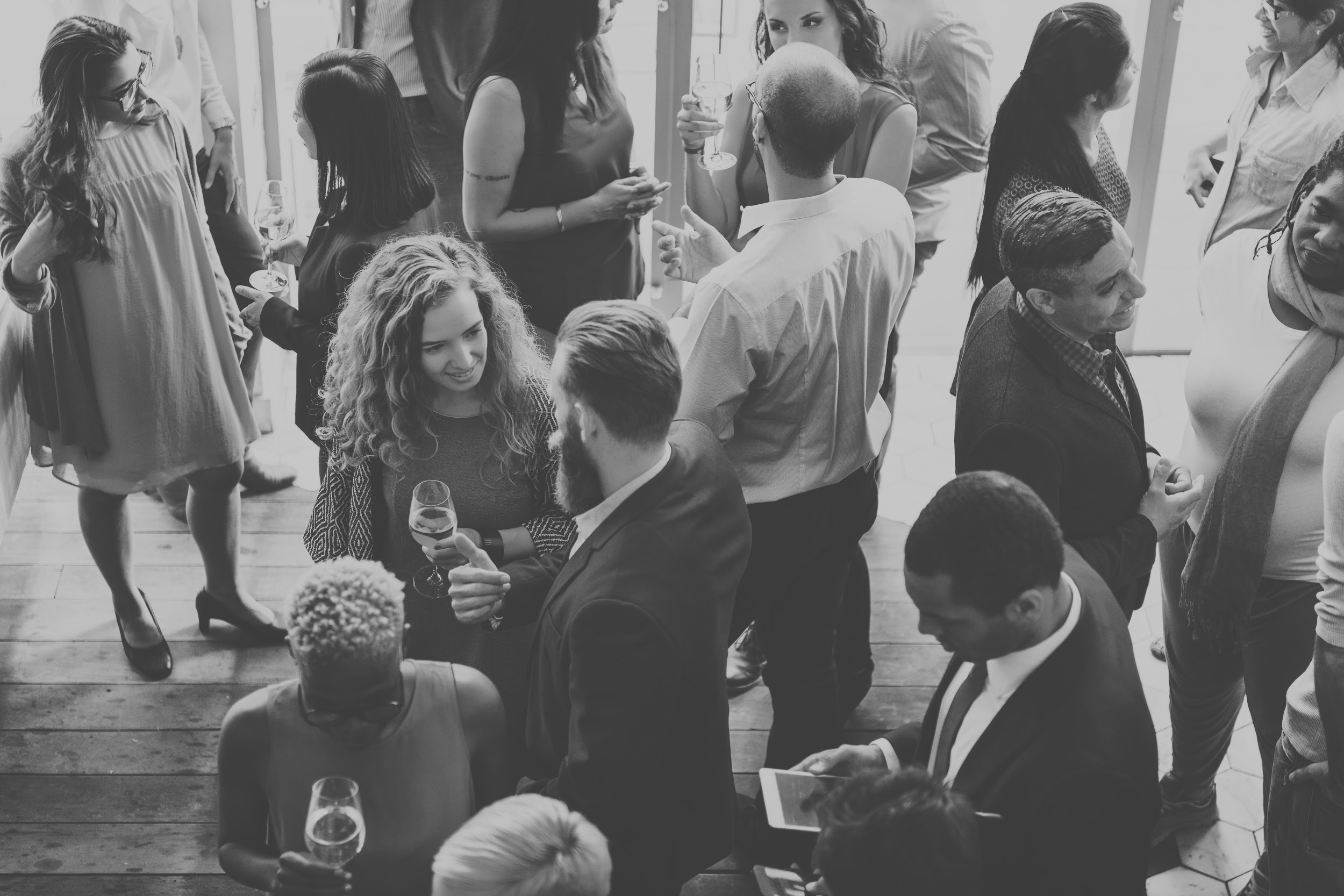 [Speaker Notes: pas de frais  30-100pers.
Plus glamour, bulles et bouchées, tres introductif, on fera une petite allocution et jouer un vidéo ou présenter des photos avant/apres tout au long de la soirée, faire découvrir odeurs et textures, booker des consultations
Prévoir des stations de démonstrations par collection
Ca fait jaser et ca développe les relations
6 a 9pm /cadeau présence (commandites) 
dans ou a l’extérieure de votre clinique, vous pouvez faire ca chez un allié!]
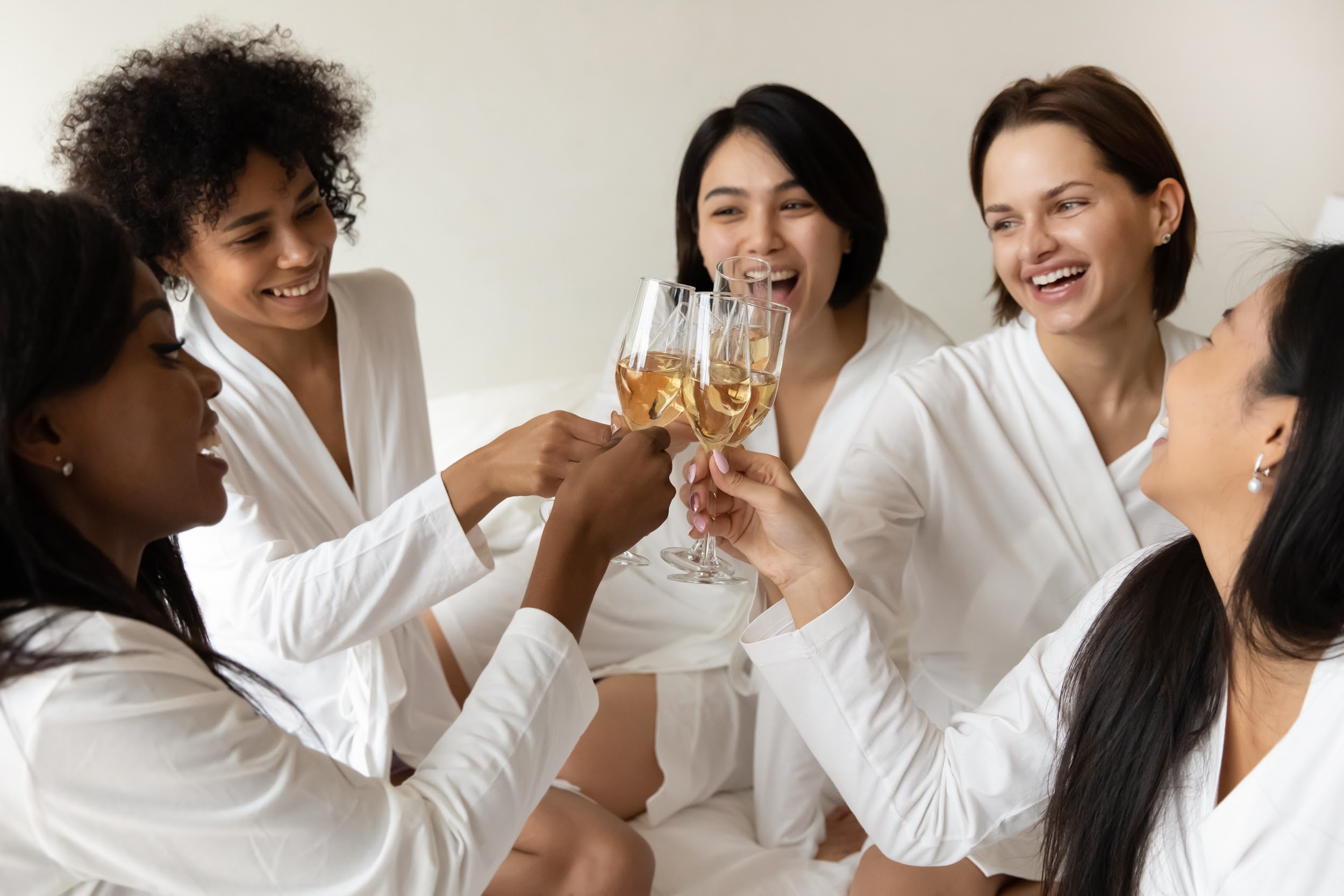 STYLE BACHELORETTE
* SOIRÉES DE FILLES
*PARTY DE BUREAU
[Speaker Notes: $$$$
Soirée corporative (récompense, semaine de l'assistant, de la secrétaire etc.)
Bachelorette
Remise des diplômes
Charger le prix!!
Les filles aiment se rencontrer et apprendre en même temps.
Ça parle, c'est original !
Vous vous démarquer !]
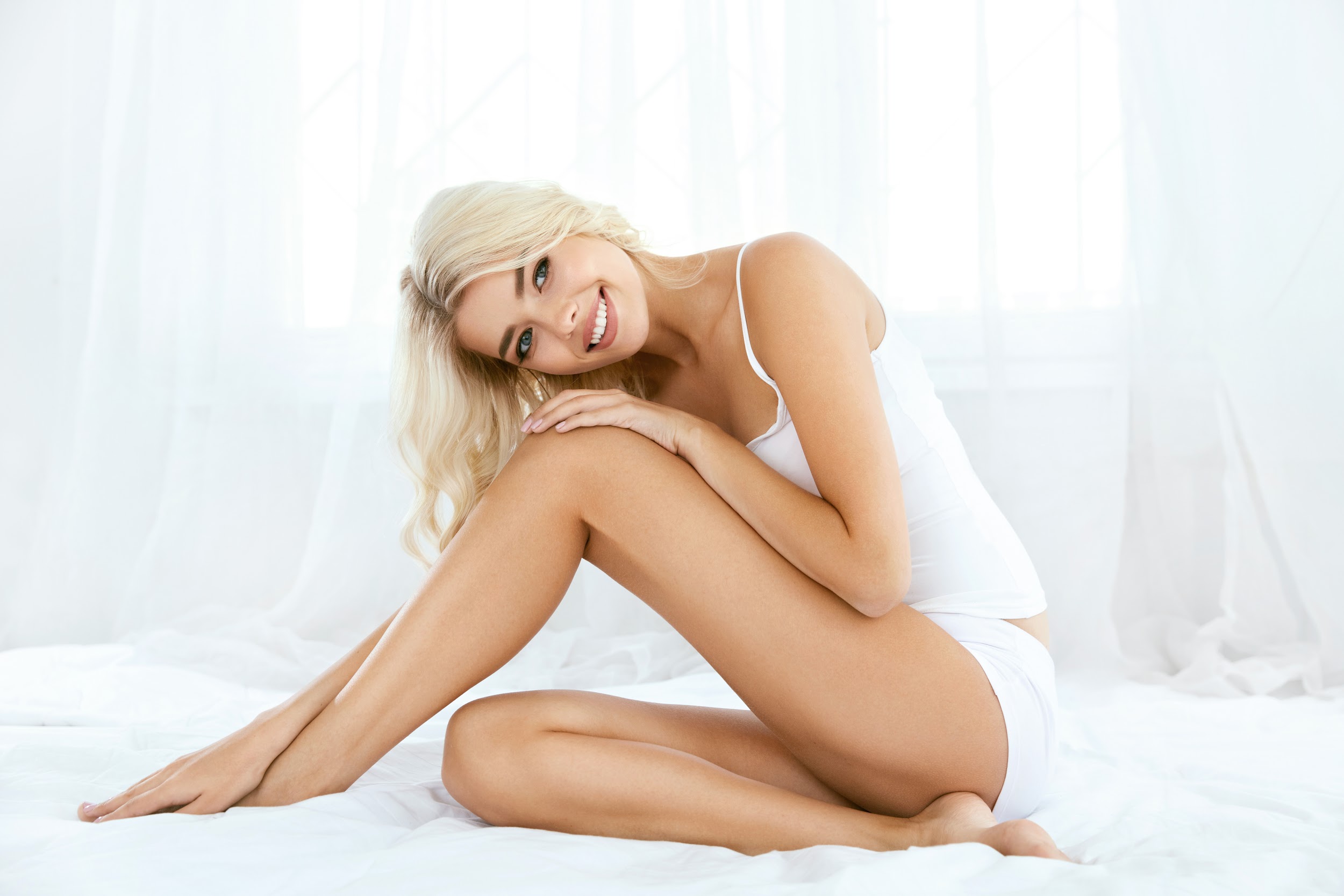 VIP VISAGE 
VIP CORPS
VIP SOLAIRE
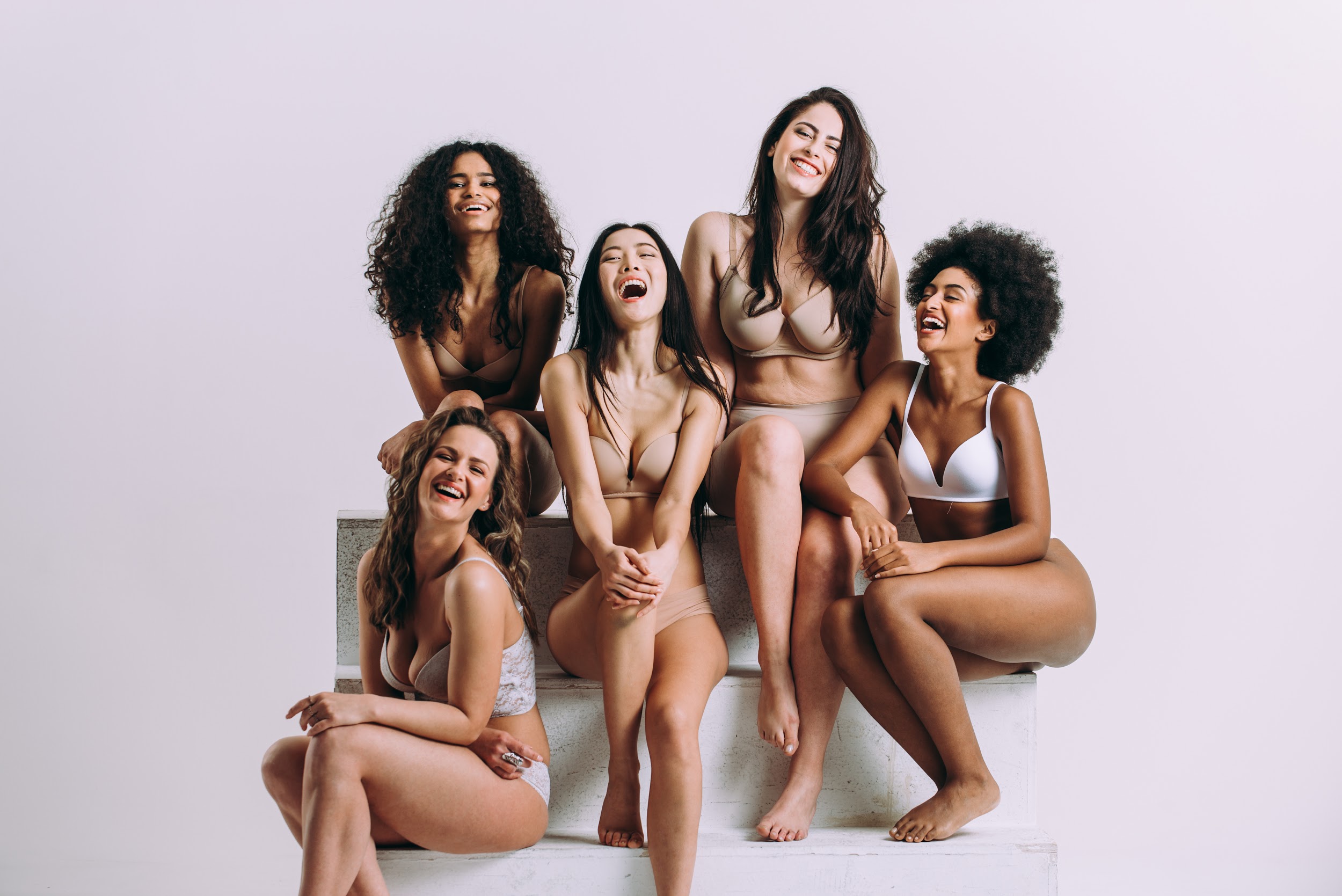 [Speaker Notes: Pensez a des VIP corps aussi!
(bach d’eau) 
Soin pieds avec la gamme Dolce 
soins mollets en même temps avec la gamme Silweta 
Expliquer le protocole et montrer des photos
c’est drôle pis les femmes voient vraiment l’impact
Charger le prix du soin !]
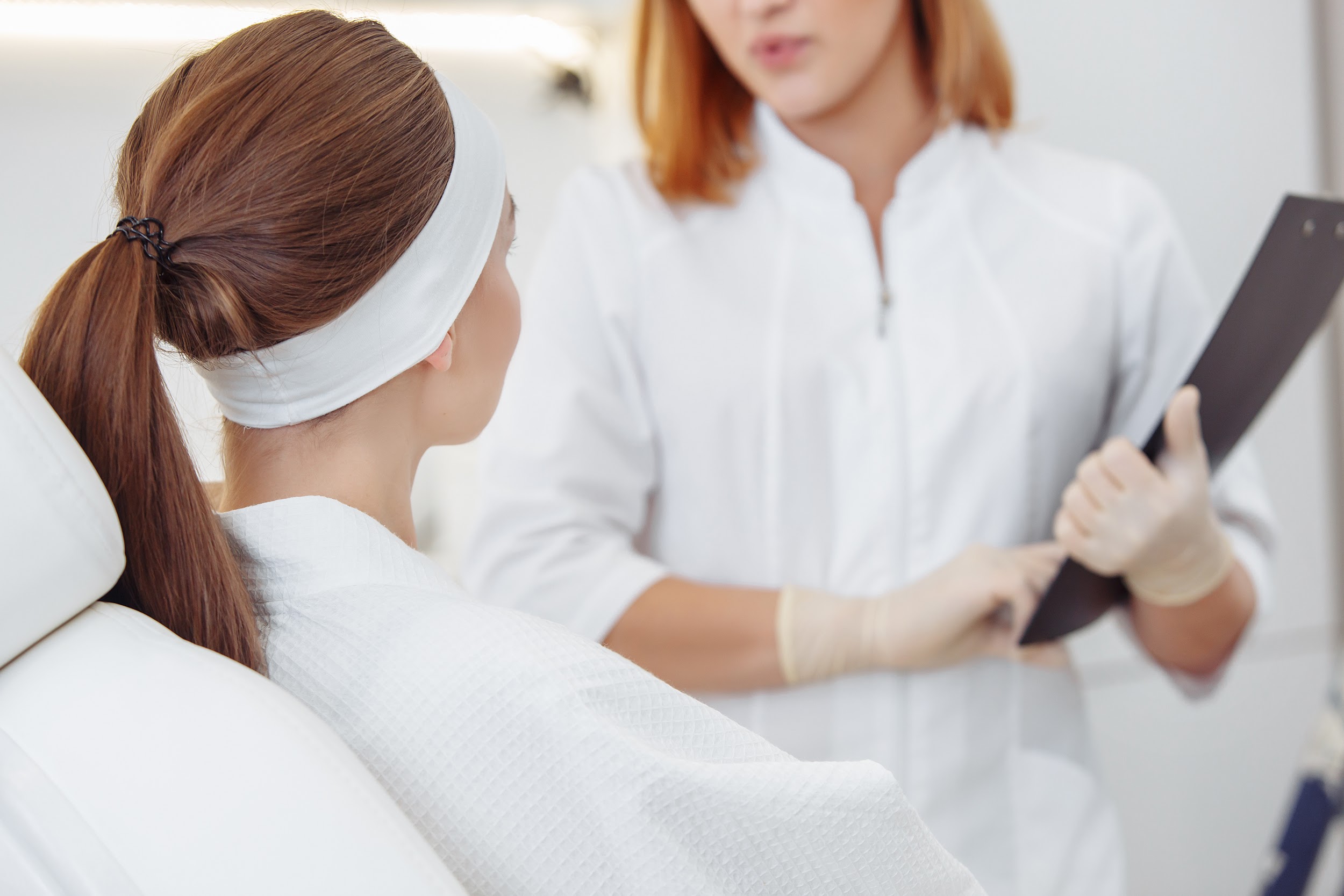 *JOURNÉE DE SOINS
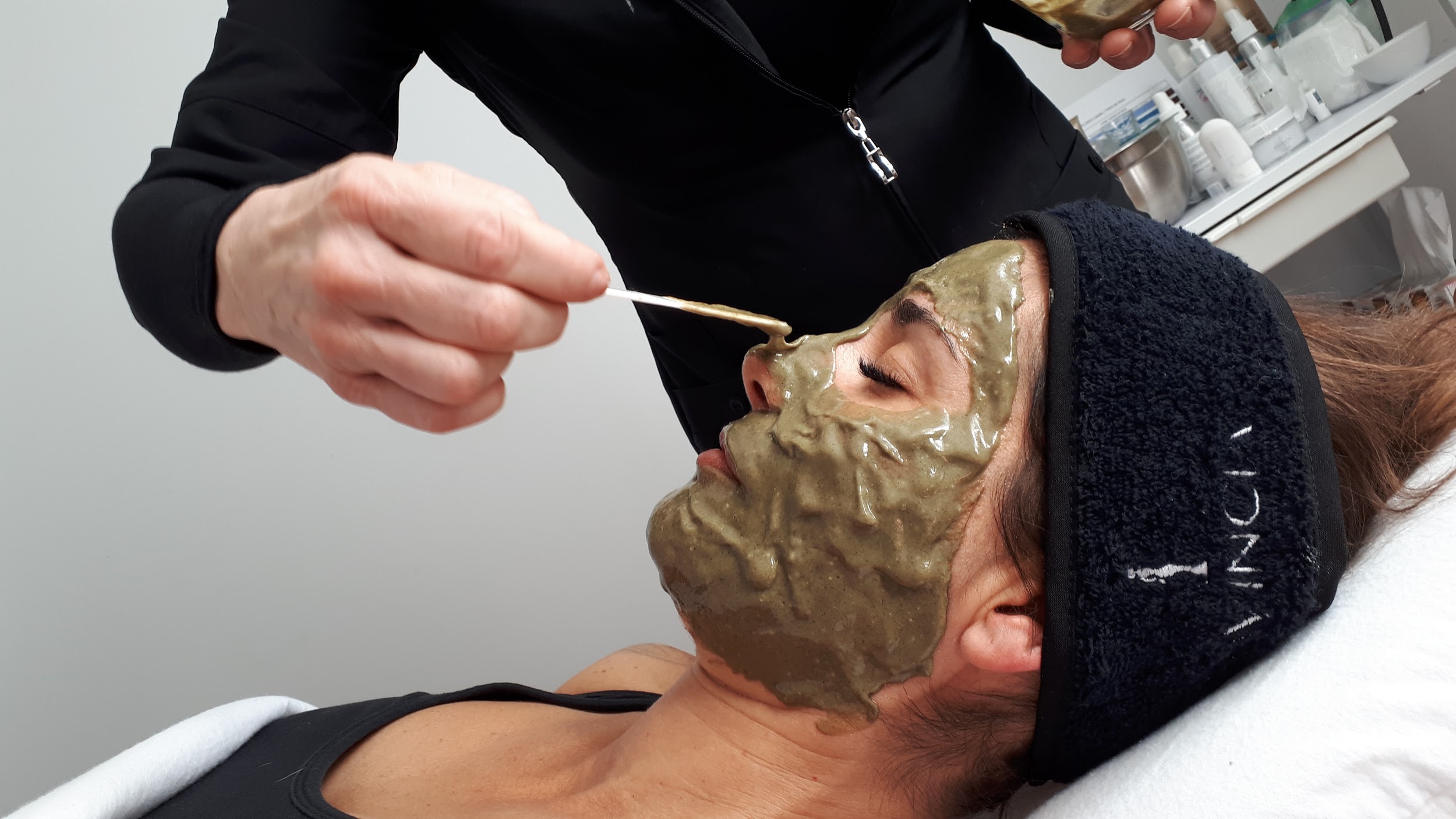 [Speaker Notes: 195$ dépôt pour réserver 
Booker des vrais Soins Bios 1 à 1  avec
Vous pouvez mettre 2 personnes dans la même salle. 
Ajouter pour la VIP seulement (1 exfoliant mains et finir avec crème) ou ( ajouter le masque ProBio. ) d’une valeur de 50$
Le client vit le Soin et est à même de booker une cure
* Prévoir de faire les consultations avant*]
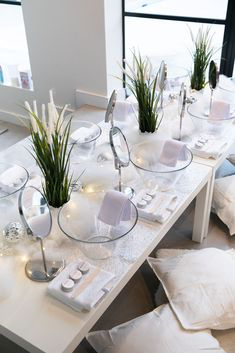 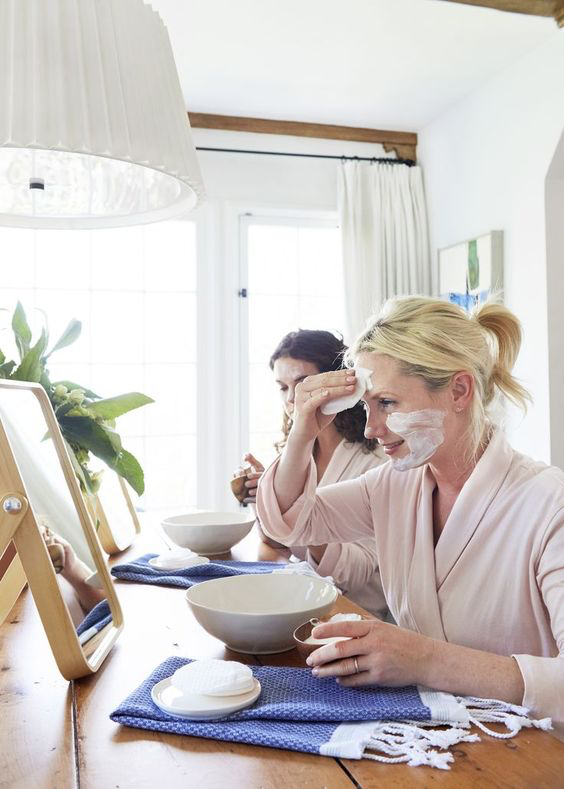 *SOINS COLLECTIFS
[Speaker Notes: 150$ dépôt pour réserver 
Soirée découverte comme les VIP en ligne mais en personne
Aider les clients a bien appliquer les produits
Ajouter pour la VIP seulement (1 exfoliant mains et finir avec crème) ou ( ajouter le masque ProBio. ) d’une valeur de 50$
Le client vit le Soin et est à même de booker une cure
* Prévoir de faire les consultations avant*]
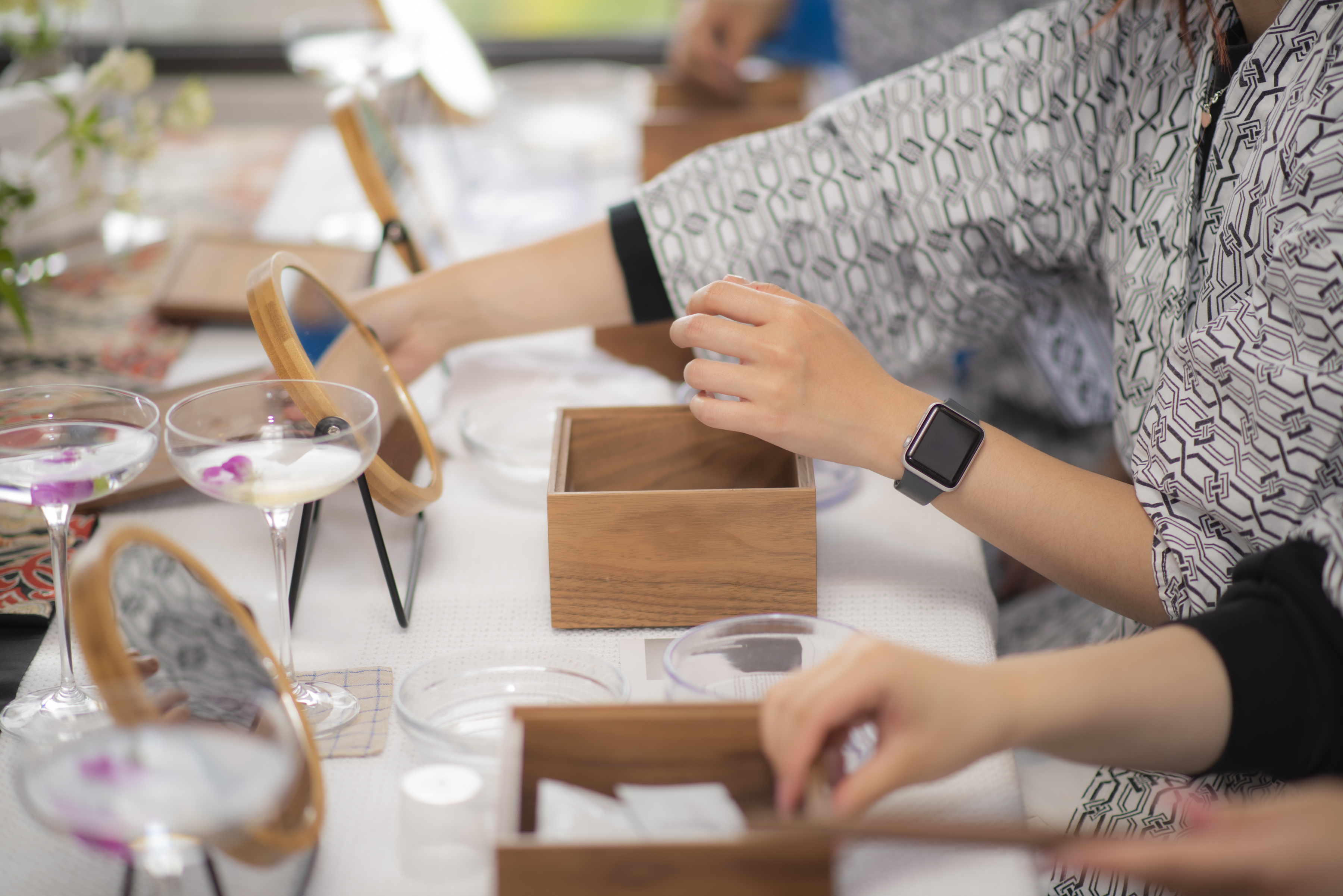 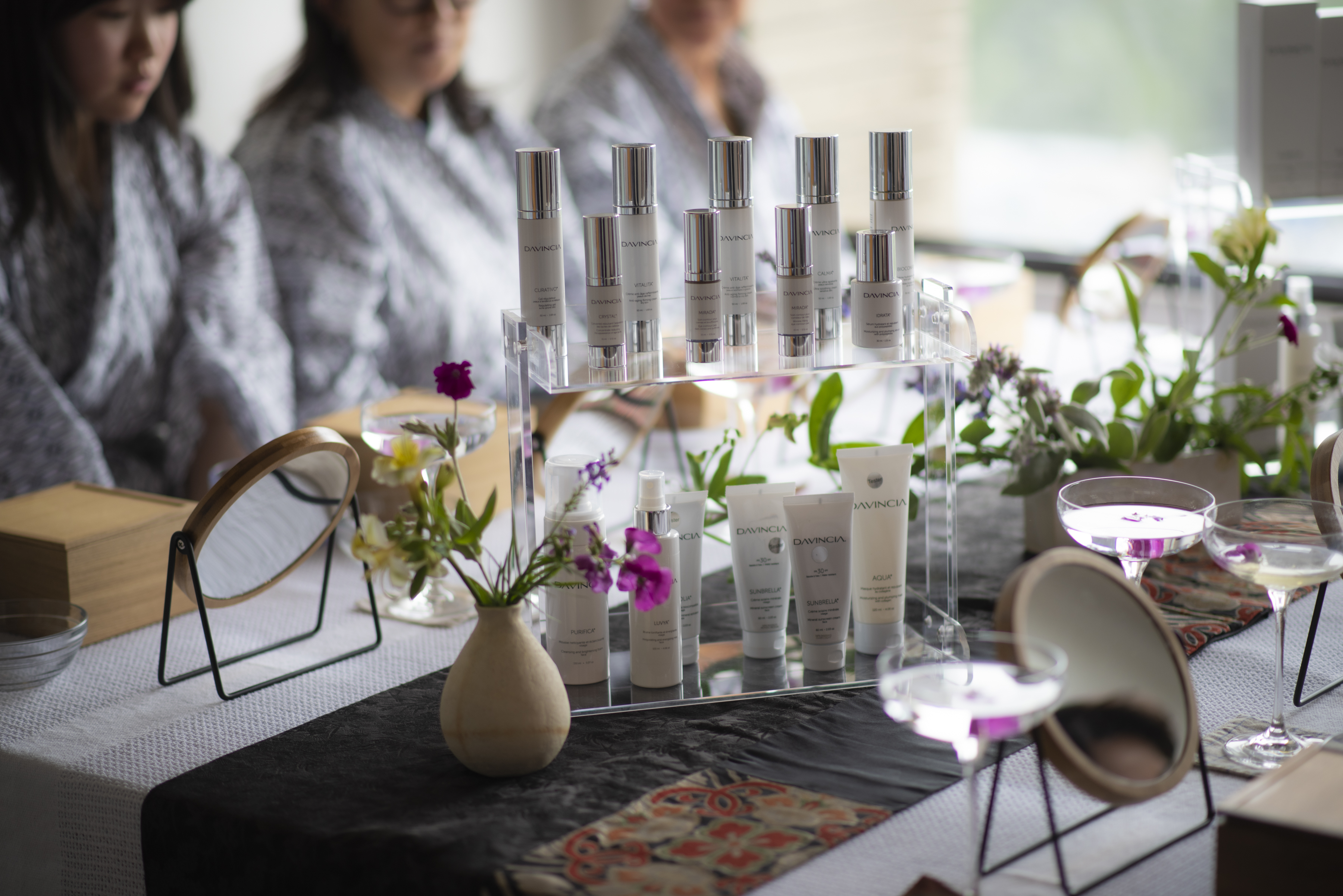 QUOI ?
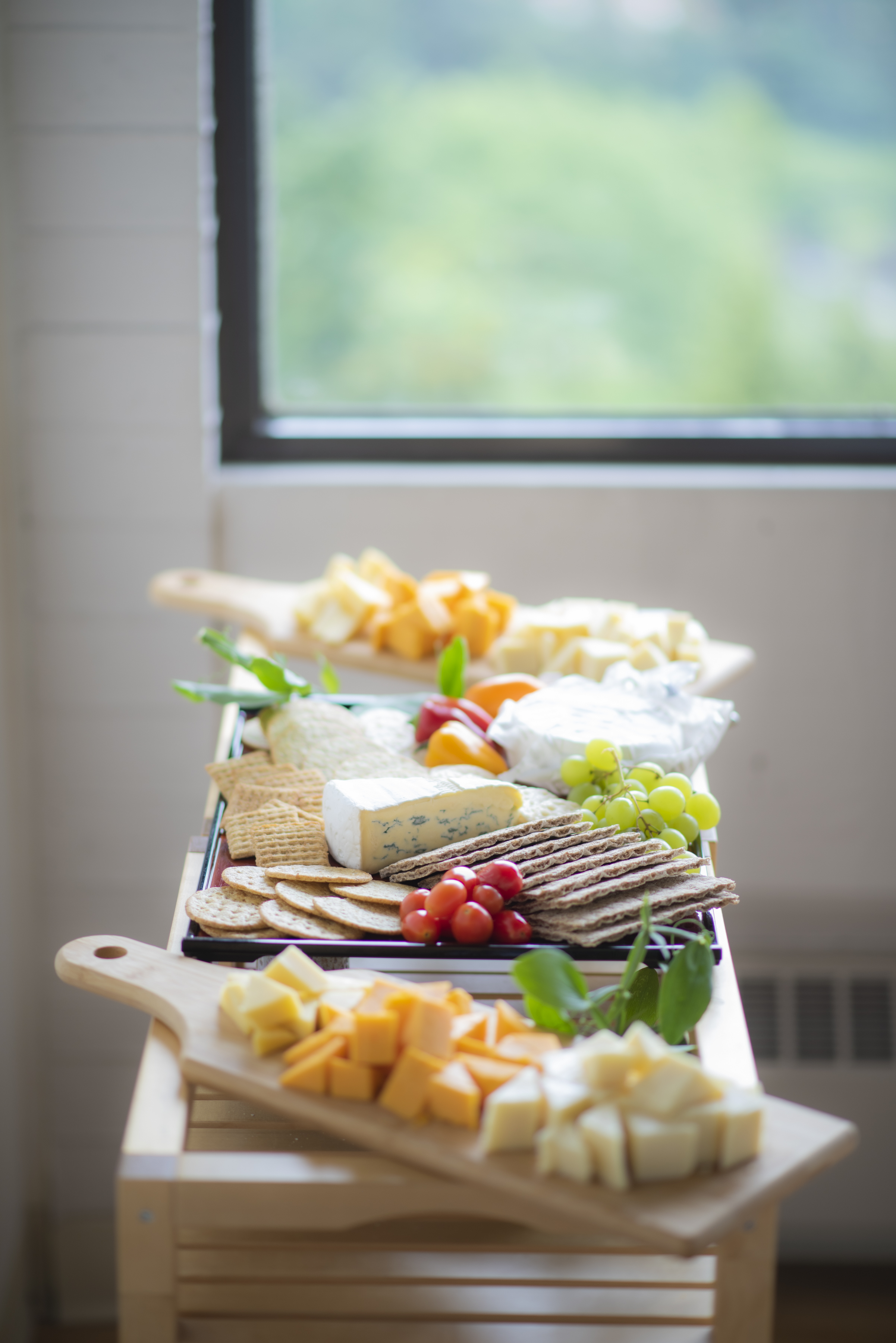 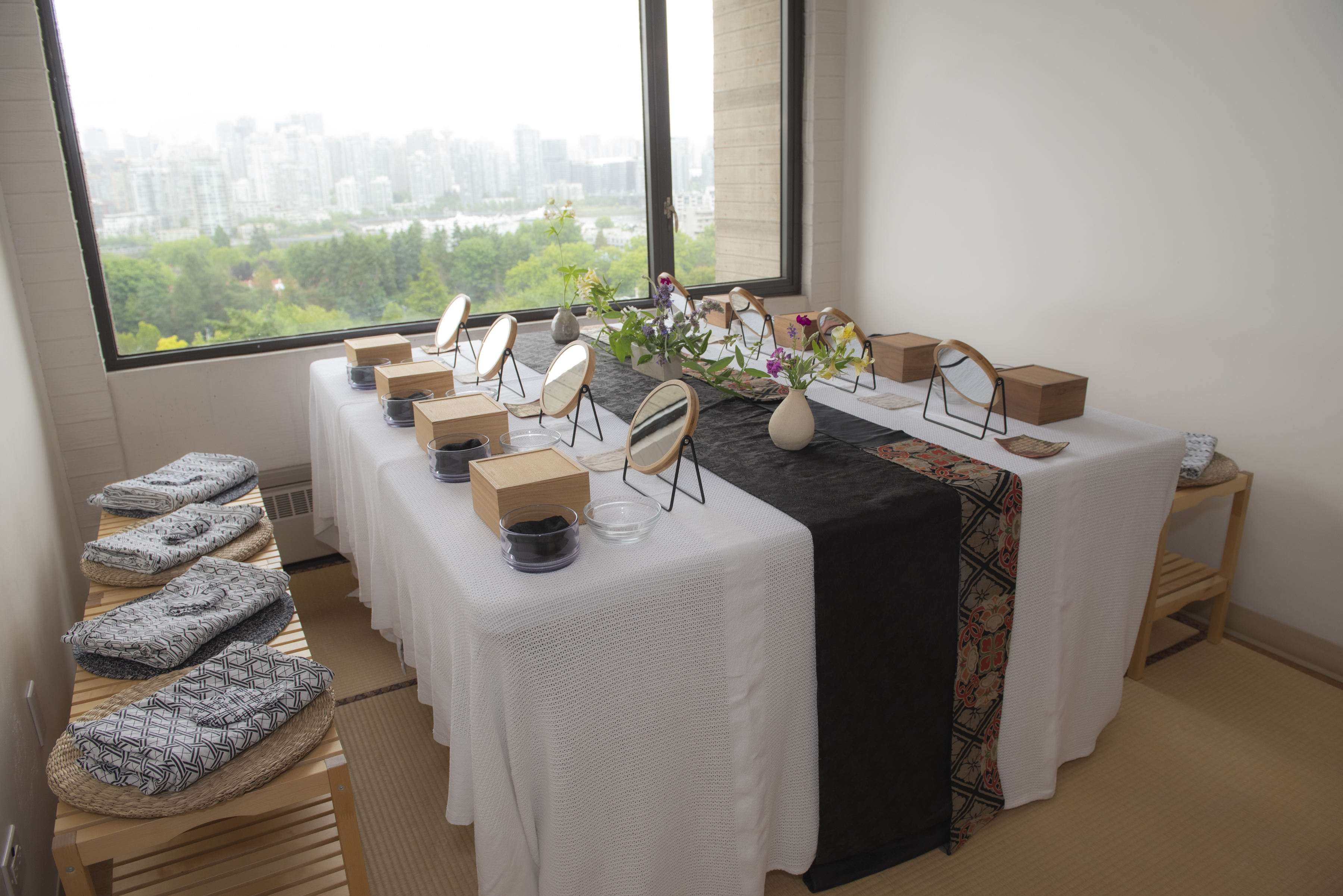 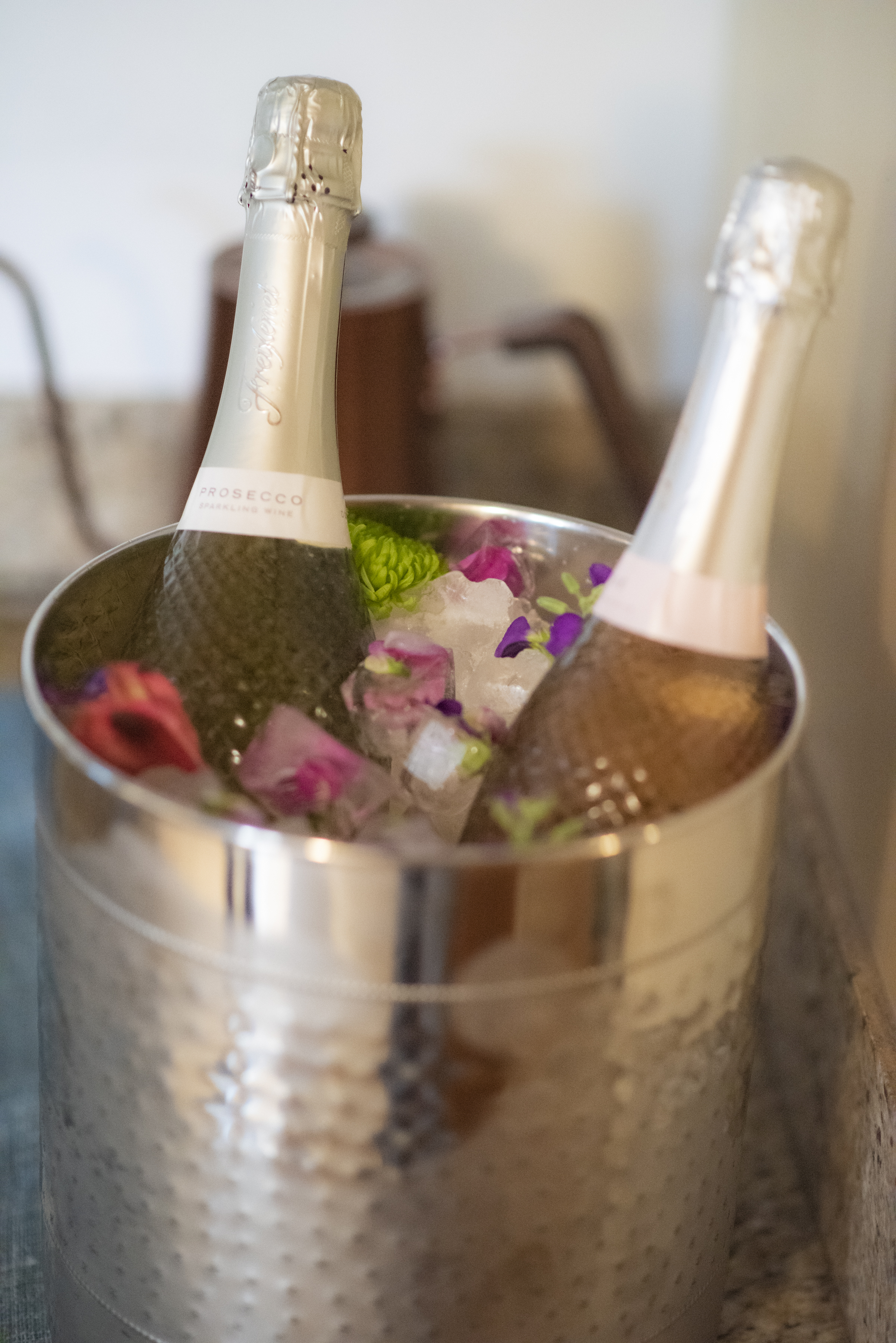 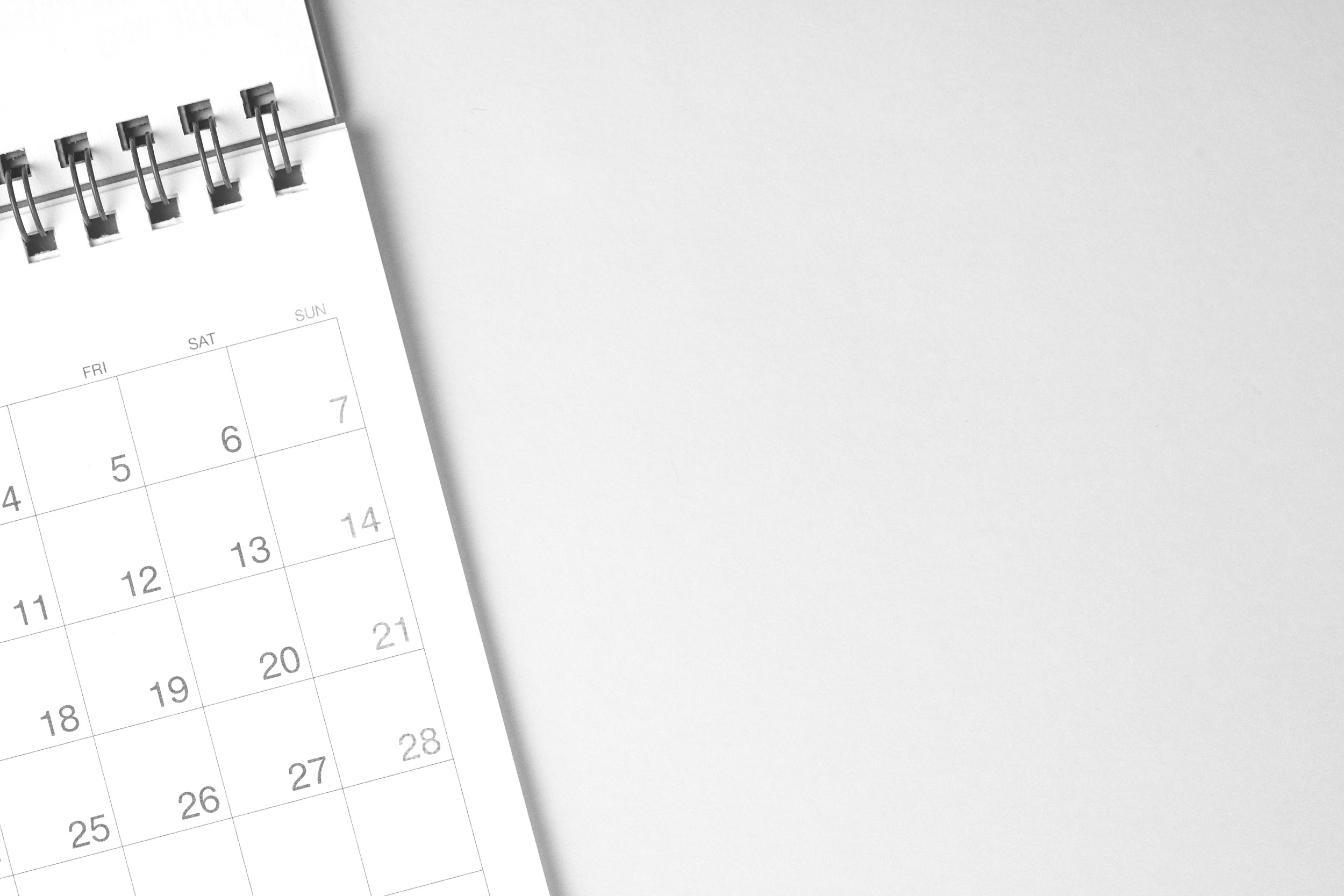 QUAND ?
Planifier en faire 4 par année 
VIP Soin Bio. : Oct / Déc / Fév / Mai
VIP Silweta + Dolce + Sunbrella = début février (soit avant les vacances dans sud et/ou avril (avant l’été)
QUI ?
Des clients haut de gamme, soyez clair !
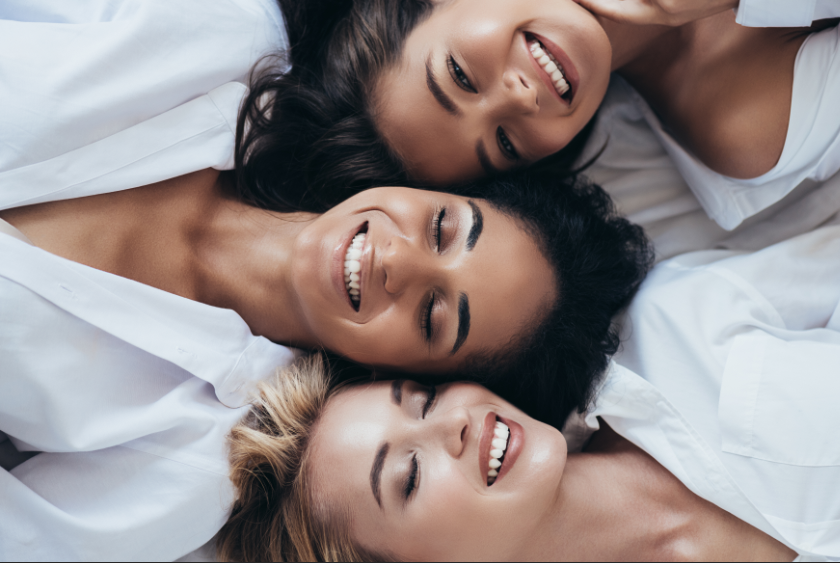 QUOI ?
Soin: aux 2 heures 195$ ou Auto Soin 150$ 
Cadeaux de présence: Ex. Le masque Pro Bio (valeur de 50$), bandeau Davincia
Cadeaux de tirage: Ex.: Outils lifting, Silweta, Purliv gel douche
Cadeaux avec achats: Poudre solaire, solaire corps, Mirada
Présentation de la Fondatrice et son histoire (Faire pubs avec sa photo)
Produits à faire essayer sur place: Ex.: rafraîche haleine, exfoliant et crème Dolce, solaire corps, baume musculaire 
Soyez stratégique dans vos cadeaux pour mousser les ventes
Charger pour réserver leurs places (les gens doivent payer d’avance)
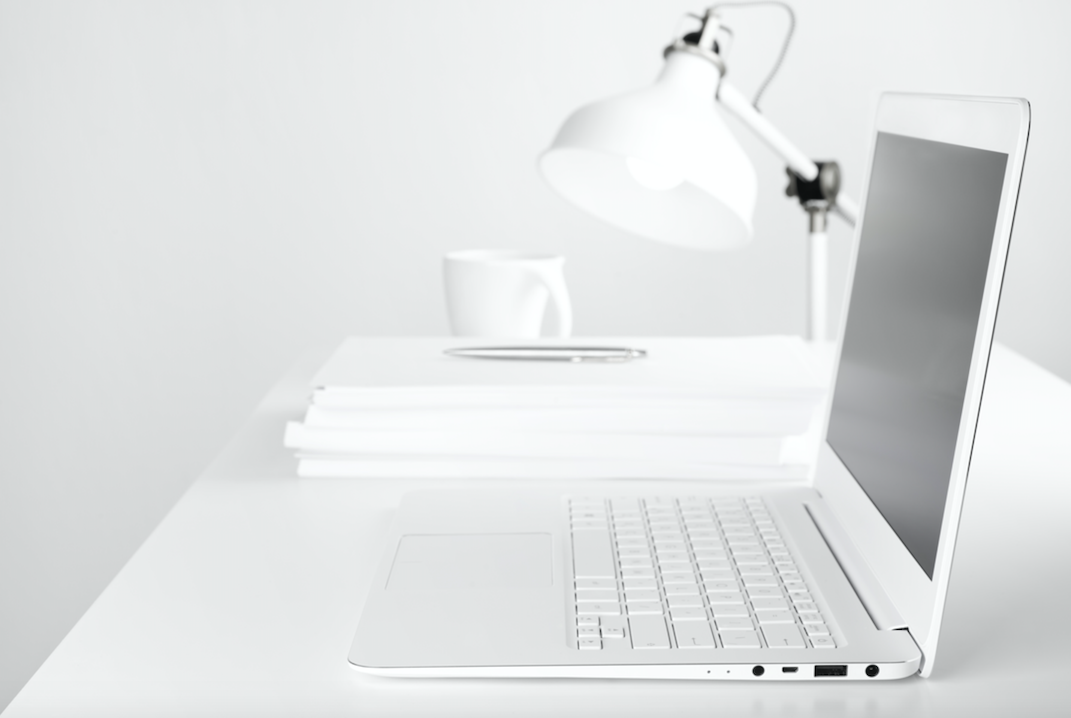 COMMENT ?
Affiche ds votre institut
Cartons à donner aux clients et commerçants/commanditaires
Courriels
Appels téléphoniques
Live sur votre page avec témoignage d’une cliente heureuse
Créer un événement FB 
Inviter par messenger FB et  IG, faites un vocal c’est plus personnalisé
Décompte sur IG
Stimuler les références (cadeaux références 50$ en crédit par référence)
Pour avoir 1 participant, c’est presque 200 invitations, courage!
Prévoir la date du prochain 
Fais toi une liste de tes clients potentiels pour suivis des appels
Sophie nous fait un témoignage ici
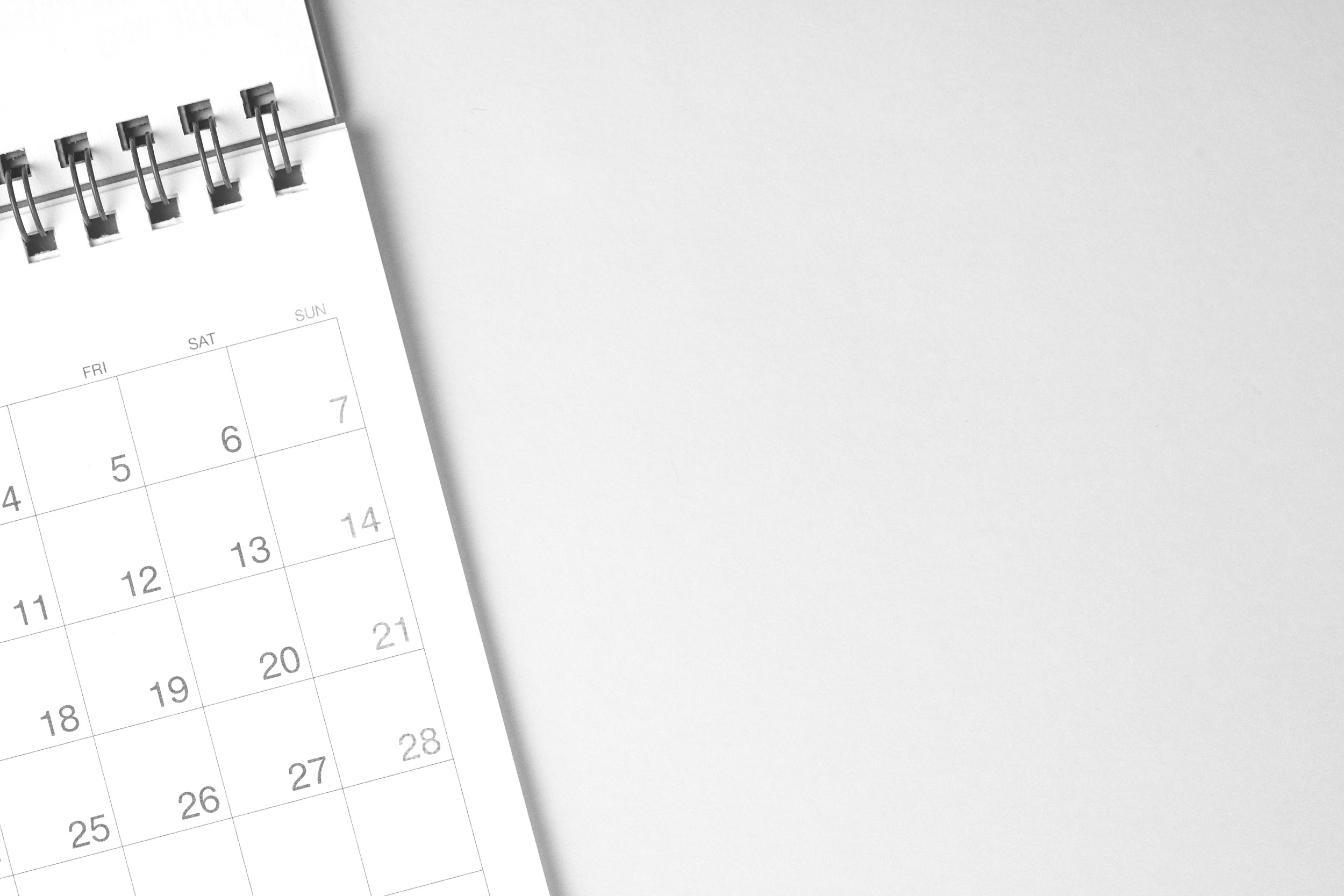 HORAIRE
Pour l’auto-soin en groupe
Organiser des tables de 6-8-10 personnes

08h30 Brunch
09h00 Début Soin
10h30 Ventes
11h00 Brunch dîner
11h30 Début du Soin
13h00 Ventes
13h30 Cocktail
14h00 Début du Soin 
15h30 Ventes
16h00 Cocktail
16h30 début du Soin 
18h00 ventes
18h30 Cocktail
19h00 Début du Soin
20h30 Ventes
TEXTE D’INVITATION VIP en ligne de Davincia
Bonjour xx, 
Ici une opportunité de prendre un temps juste pour TOI et de vivre l’expérience du Soin Biocompatible®, un masque pour le visage qui est vivant, comme ta peau et qui va la vitaliser en optimisant sa flore cutanée.
Je sais que ta peau va adorer ces produits québécois 100% naturels et efficaces.
Je t’invite à la soirée virtuelle Davincia  !
Au menu: 
-Conférence sur XXXXXXXXXXX
-Prix de présence
-Cadeaux avec achats 
Le xxxx à xx hre par zoom,
2 étapes simples:
1- Te procurer ce merveilleux soin professionnel pour le faire avec nous en répondant à ce message ou en me contactant 514-xxx-xxxx
2- T’inscrire pour réserver ta place (places limitées) 
Voici le lien  pour t’inscrire ↓
Hâte de t'y voir
[Speaker Notes: Salut Josée! je me permet de t'inviter! Enfin, c'est le moment idéal de faire le fameux Soin Biocompatible®. Au menu: Conférence sur les méthodes de lifting naturelles, prix de présence, cadeaux et témoignages. 15 septembre 19h par zoom 2 étapes simples 1- Te procurer le nécessaire pour faire le soin avec nous 450-304-2446 ou me laisser savoir en répondant ici 2- Réserver ta place en ligne pour recevoir le courriel du lien https://www.davincia.ca/vip Multiplie le plaisir et invite des amis !]
TEXTE D’INVITATION VIP en ligne de Davincia
Salut Josée! 

Enfin, c'est le moment idéal de découvrir le fameux Soin Biocompatible® de Davincia. Le soin vivant basé sur la science de la flore cutanée, c’est en plus, un brevet québécois féminin, ta peau va adorer.
Au menu: cadeaux avec achats, petites bouchées, promotions exclusives
15 septembre 19h par zoom
195$ par personne
J’ai des places limitées
Partage-moi ton intérêt en répondant à ce message
TEXTE D’INVITATION VIP en institut
Salut Josée! J’ai pensé à toi!
Enfin, c'est le moment idéal de découvrir le fameux Soin Biocompatible®, le masque vivant qui est si populaire présentement. La compagnie Davincia a gagné le prix Innovation de la meilleure marque canadienne en mai dernier et je suis certaine que ta peau va adorer ces produits que j’ai adoptés. En plus, ils sont développés par une dermonaturopathe donc un brevet québécois féminin.
Au menu: 
Te faire un Soin de peau et constater un résultat tangible 
Présentation de l’inspirante Mme Forget la dermonaturopathe
Prix de présence / Cadeaux avec achats / Cadeaux de tirage
Masque Pro Bio d’une valeur de 50$ sera offert gracieusement pour ajouter à ton soin
Produits à essayer sur place
Quand: xx septembre xx h 
Lieu:  l’Institut
Coût: 195$ 
Pour confirmer ta présence, simplement me contacter pour faire ton paiement au: xxxxxxx 
Ta peau va te dire merci
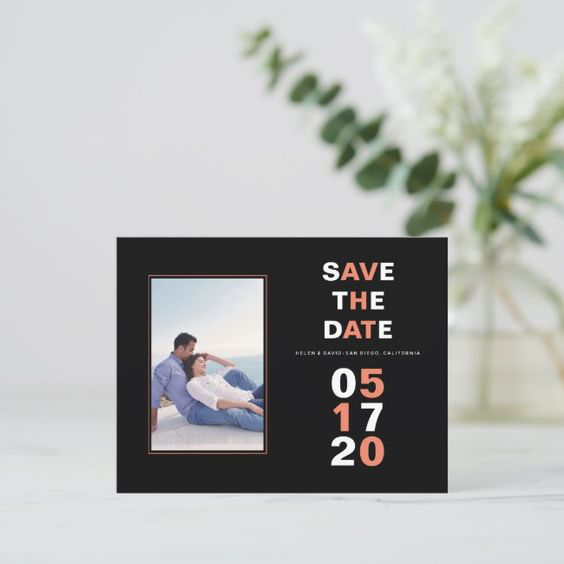 CRÉER UN 
ÉVÈNEMENT
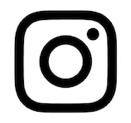 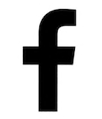 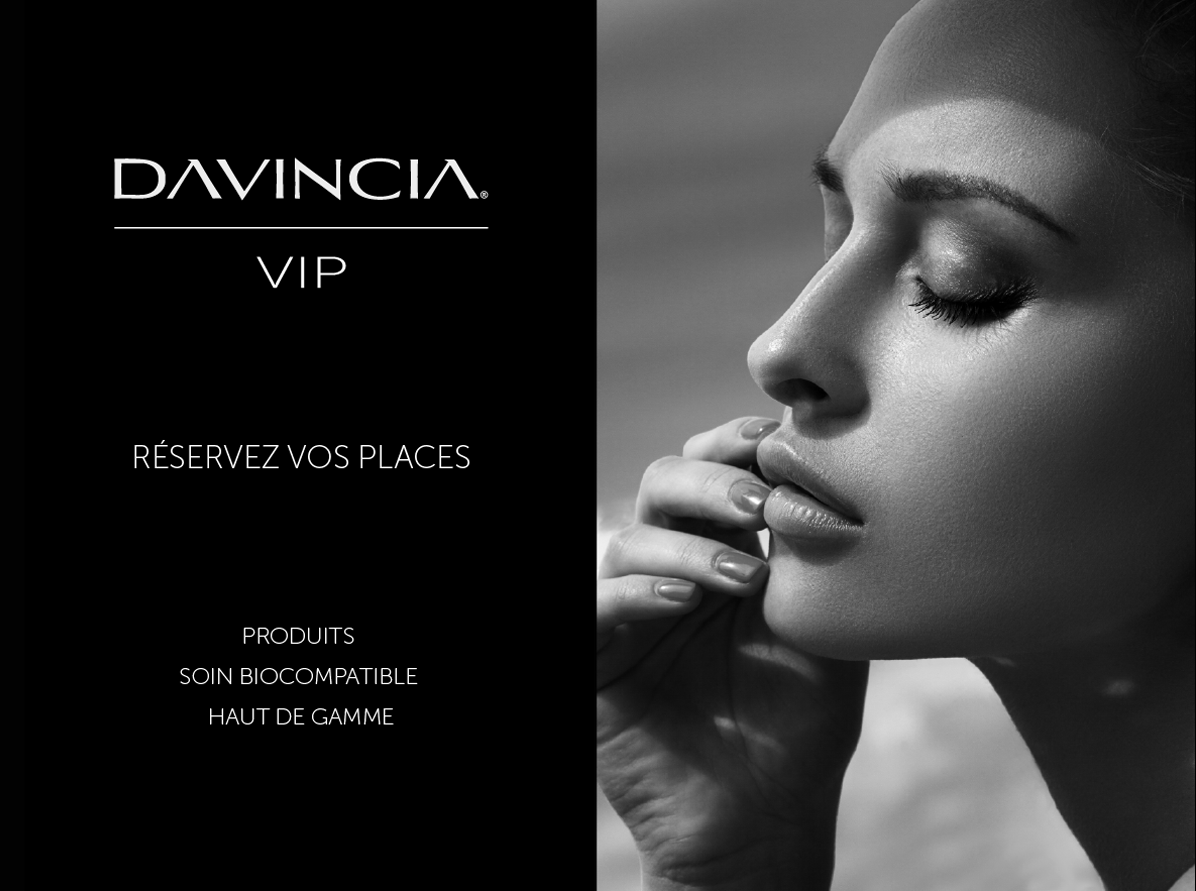 Choisir une audience
Choisir un budget
Inviter des gens sur l’event 
(quand ils cliquent intéressés, leurs amis voient aussi)
Poster des montages et des photos avant/après, poster régulièrement avec décompte
[Speaker Notes: Lien Canva pour visuel de story VIP : (Créer une copier du document AVANT de modifier. NE PAS MODIFIER L’ORIGINALE)

https://www.canva.com/design/DAFtIW44kDM/dxlNeFZqD4lRU1Dlz74ftw/edit?utm_content=DAFtIW44kDM&utm_campaign=designshare&utm_medium=link2&utm_source=sharebutton]
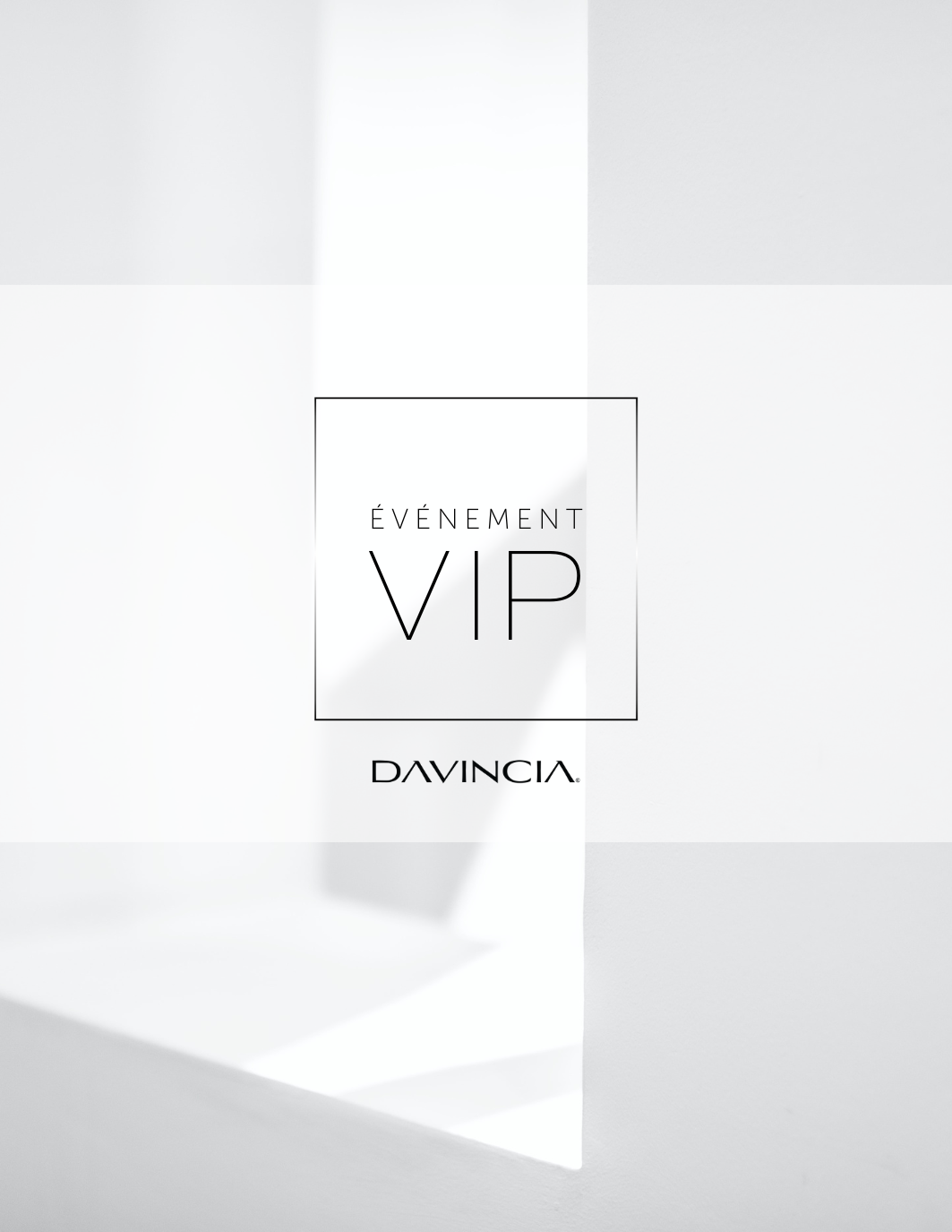 LIENS CANVA
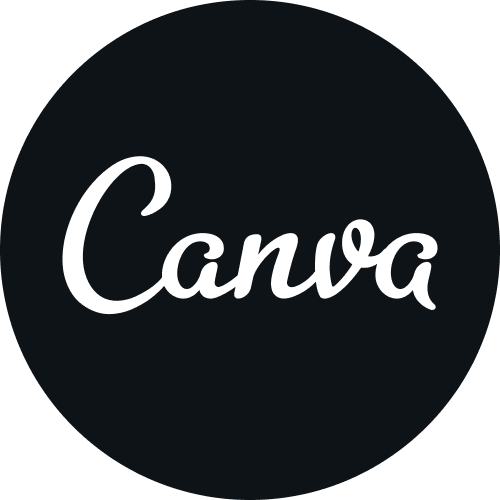 Créer une copier du document AVANT de modifier. NE PAS MODIFIER L’ORIGINALE
Lien Story:

https://www.canva.com/design/DAFtIW44kDM/dxlNeFZqD4lRU1Dlz74ftw/edit?utm_content=DAFtIW44kDM&utm_campaign=designshare&utm_medium=link2&utm_source=sharebutton
Lien Post:
https://www.canva.com/design/DAFvGSp3t80/pzKjnD7EuFLX95btfQdT1w/edit?utm_content=DAFvGSp3t80&utm_campaign=designshare&utm_medium=link2&utm_source=sharebutton
MESSAGES CLÉS
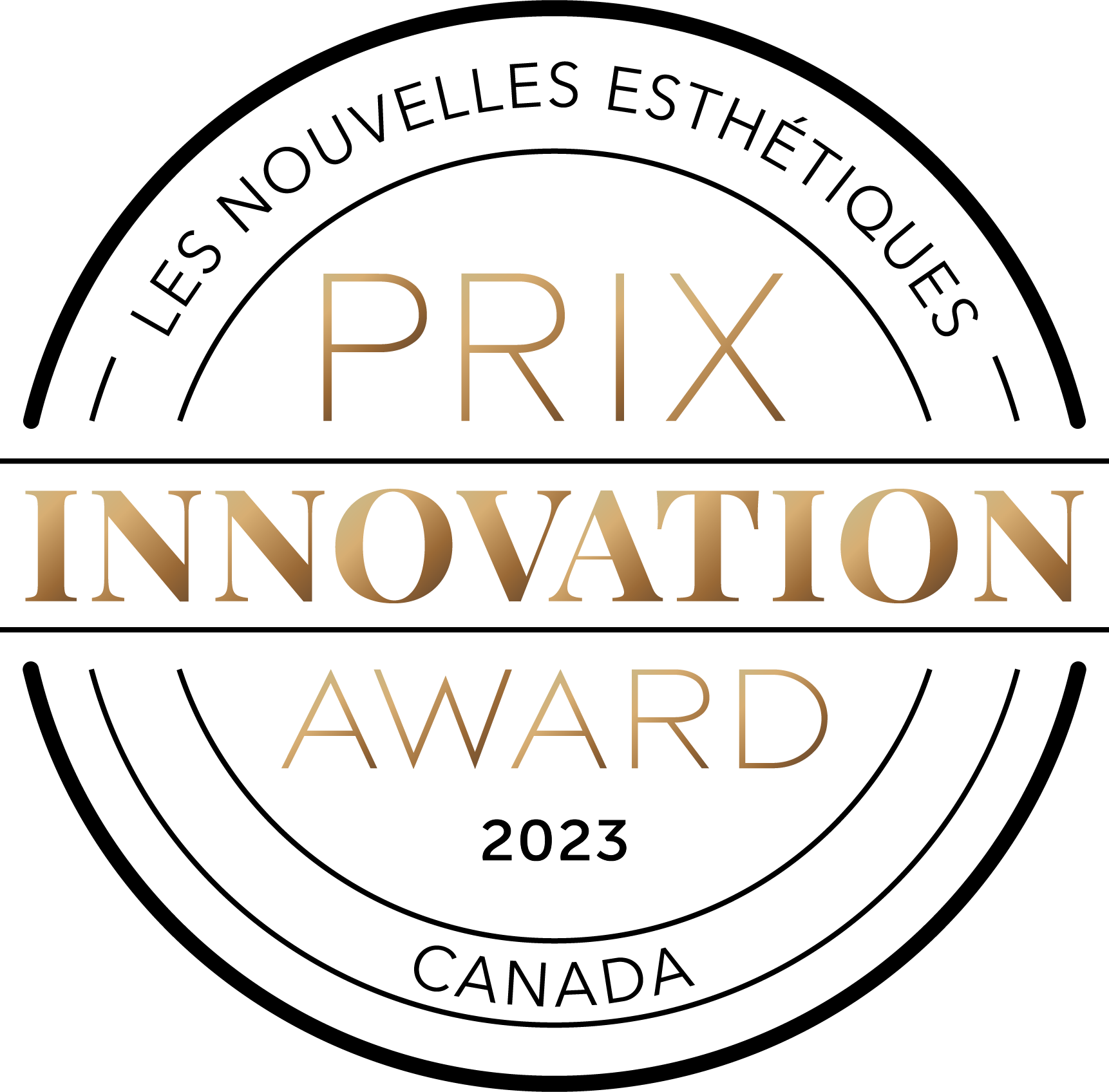 Nommée meilleure marque canadienne en mai 2023
Brevet québécois par une femme  
Résultats enfin durable
Plus efficace que les technologies
Basé sur la science de la flore cutanée
Un soin vivant pour une peau vivante
Soin biocompatible
PRÉPAREZ-VOUS
Visitez le portail pour de belles images
Pensez cadeaux présence/tirage + commandite + cadeaux avec achat/tirage
Commandez vos stocks de produits à vendre et cadeaux avec achat 
Prévoir qui fait quoi (employés, amis, conjoint)
Quelqu’un pour prendre des photos (c’est le temps de se bâtir une banque de belles photos de vous en soin, de votre institut, de vos produits et montrer qu’il y a du monde!
Prévoir qui va closer les ventes !!
Préparer vos fiches de recommandations par cliente avec produits de base et laisser les sur la table
Préparer vos factures si papier
Préparer vos listes de prix
Maîtriser le sujet, plus de connaissance = plus de confiance =  plus de vente!
Mettez de l’odeur!
Prévoir des bulles 1 verre par personne
Prévoir la date de ton prochain VIP
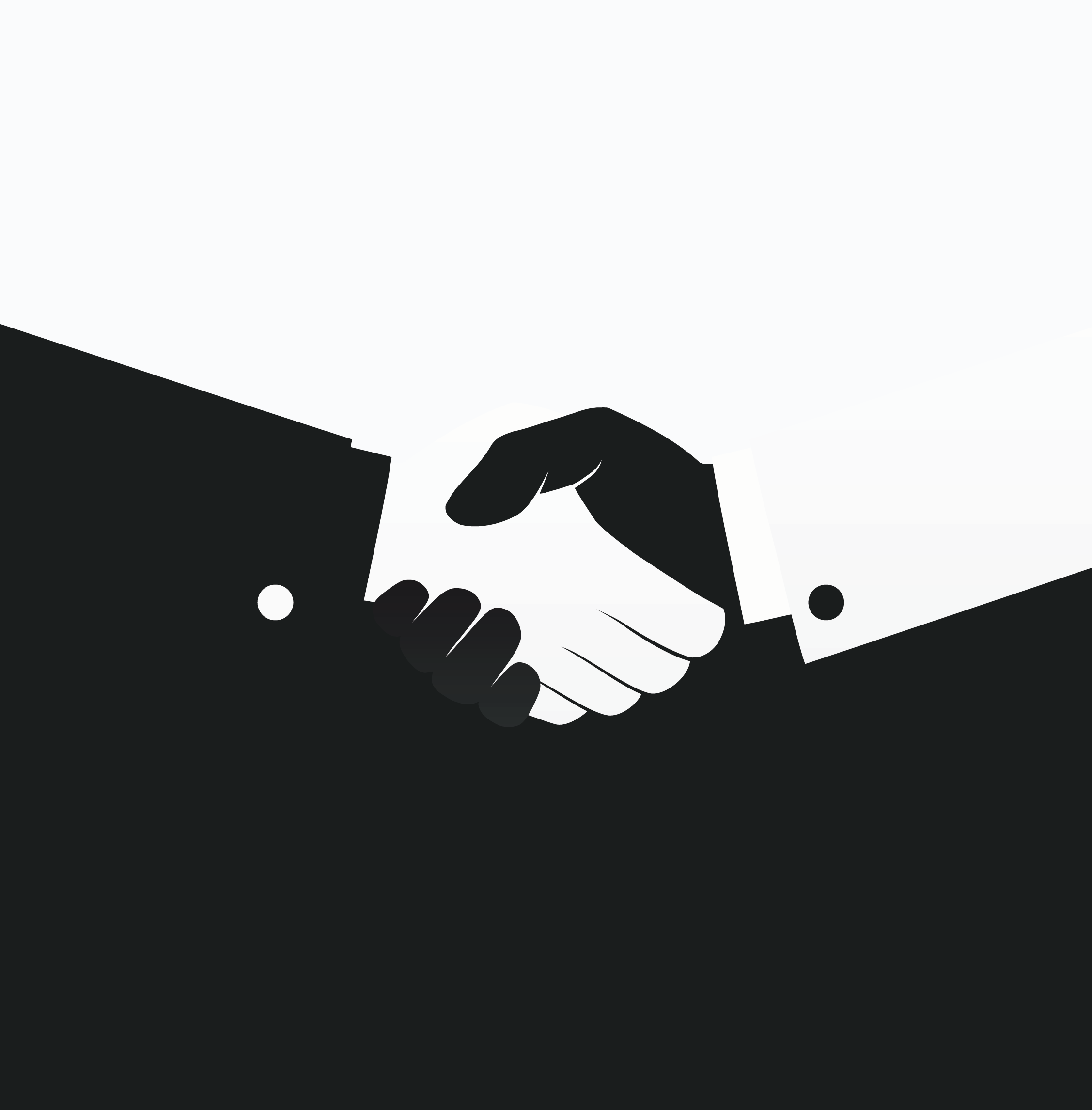 Boutiques de vêtements pour femmes 
Boutiques de produits naturels
Coiffeurs
Manucuristes
Massothérapeuthes
Spa
Centres de yoga
Gym
Restaurants
Traiteurs
Fleuristes
LES COMMANDITES
AU COURS DE LA SOIRÉEFaites-les participer et poser des questions !
Faites rire ; le rire augmente la rétention d’information
Faites toucher, sentir ; utilisez les sens!
Faites passer les produits utilisés dans l’ordre pour le Soin en donnant des mots-clés  
Comment et quand les utiliser (pré-consultation de groupe)
SAUVER DU TEMPS
Soyez stratégique ;-)
Faites une révision sur la recommandation qu’elles ont sous la main et motiver-les à ajouter des produits qu’elles aimeraient pour elle ou leur famille (ex: baume eczéma)
Donnez des exemples, partagez des trucs d’usage ++
Présentez rapidement les autres collections Davincia
Présenter vos cadeaux avec achat devant tous
LANCER LA DATE DU PROCHAIN
TOUJOURS PRÉPARER LE PROCHAIN VIP et offrir à vos clients une priorité (passer une liste de pré booking pour qu’ils inscrivent leurs noms)

Demander leur d’inviter des amies pour partager la bonne nouvelle!
LE LENDEMAIN
Faites votre tirage des prix de présence par live sur vos RS
Donnez-leur une occasion de revenir à votre institut chercher leur cadeau
Faites saliver celles qui ne pouvaient pas venir afin qu’elles bookent la prochaine date
Repartagez la date du prochain VIP pour inscription là!!!